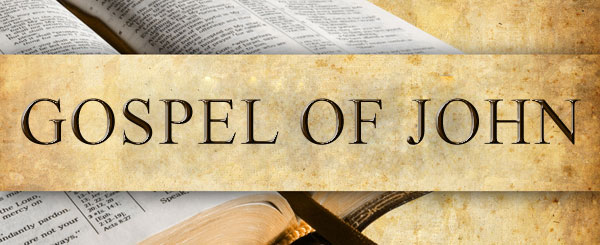 Eight signs in the
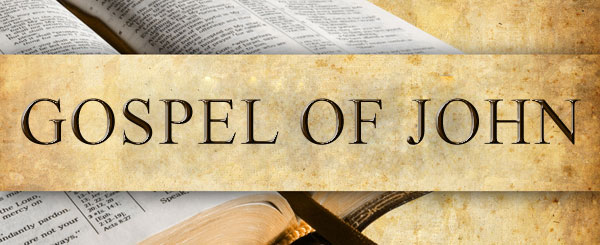 Water to Wine – Power Over Chemistry (John 2:11).
Healing a Sick Child – Power Over Distance (John 4:48; 4:53-54).
Healing a Crippled Man – Power Over Time (John 5:5-9).
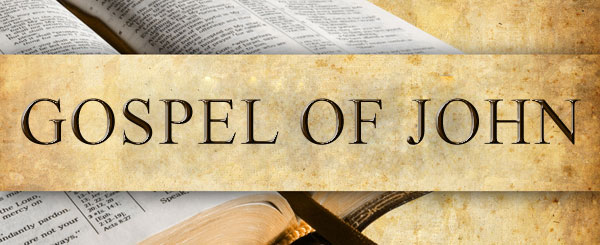 Eight signs in the
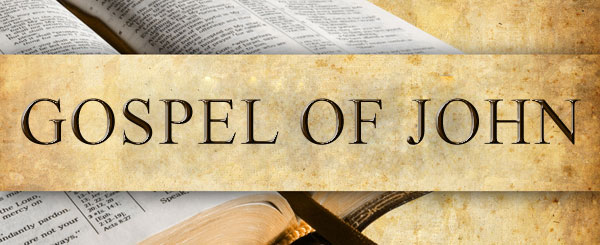 Feeding of the Multitude – Power Over Quantity (John 6:2; 6:14).
Walking on the Sea – Power Over Natural Law (John 6:19-20).
Healing of the Blind Man – Power Over Misfortune (John 9:16-21).
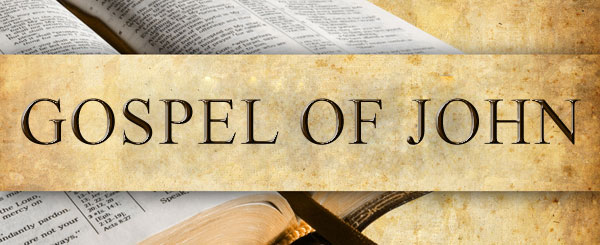 Eight signs in the
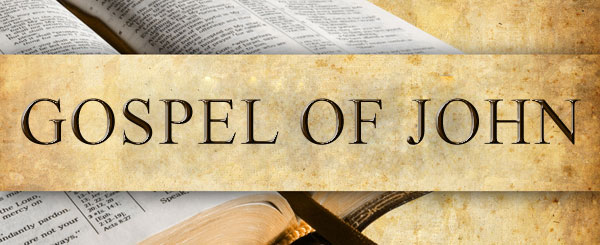 The Resurrection of Lazarus – Power Over Death (John 11:15; 11:42-48; 12:10-11).
Jesus’ Resurrection – Power Over Sin. (John 20:1-8; 19-20; 1:29; 10:14-17; Heb. 2:14; 1 John 3:8).